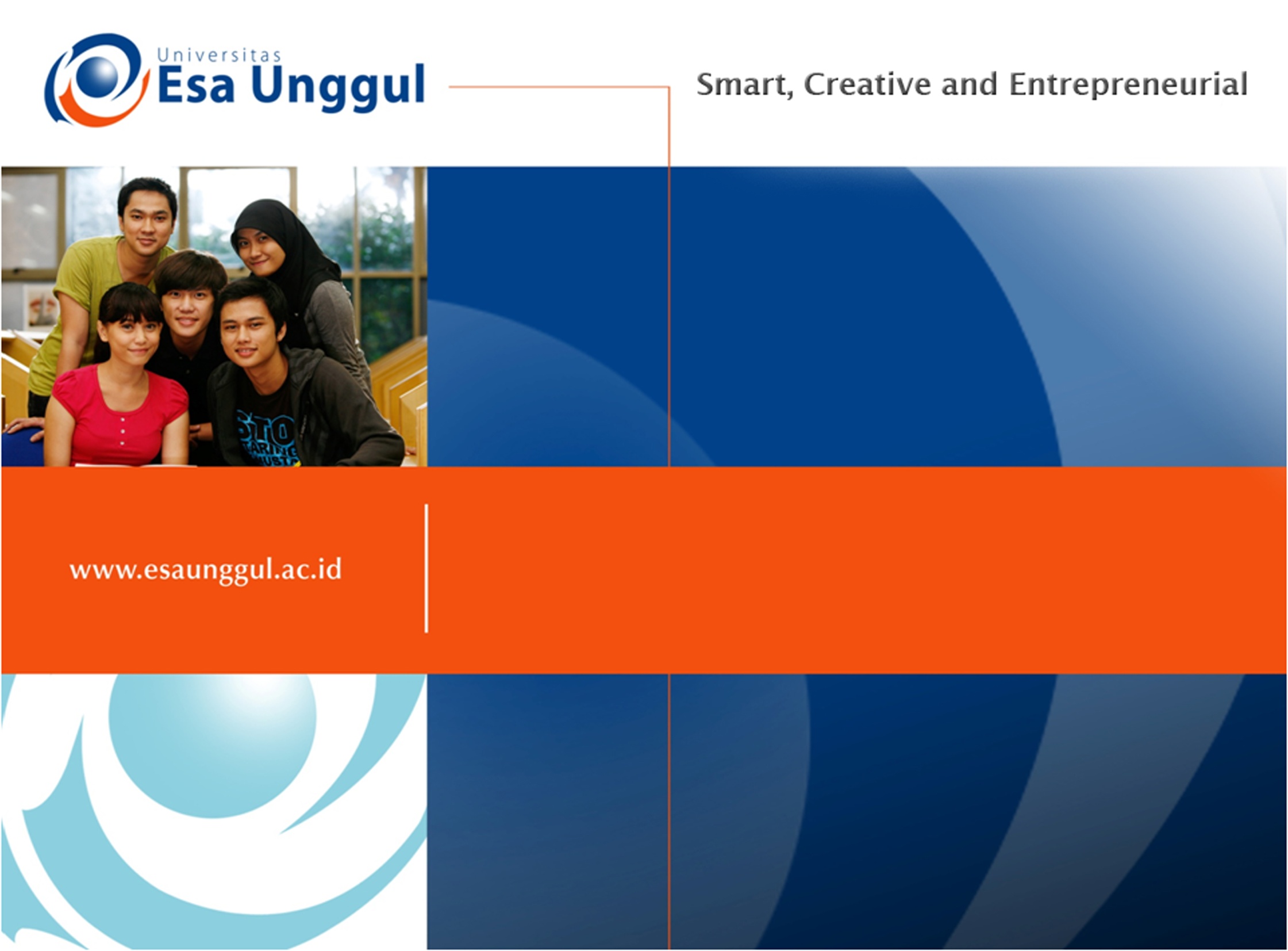 SQL (1)
PERTEMUAN 7
EVICIENNA
FAKULTAS ILMU ILMU KESEHATAN JURUSAN RMIK
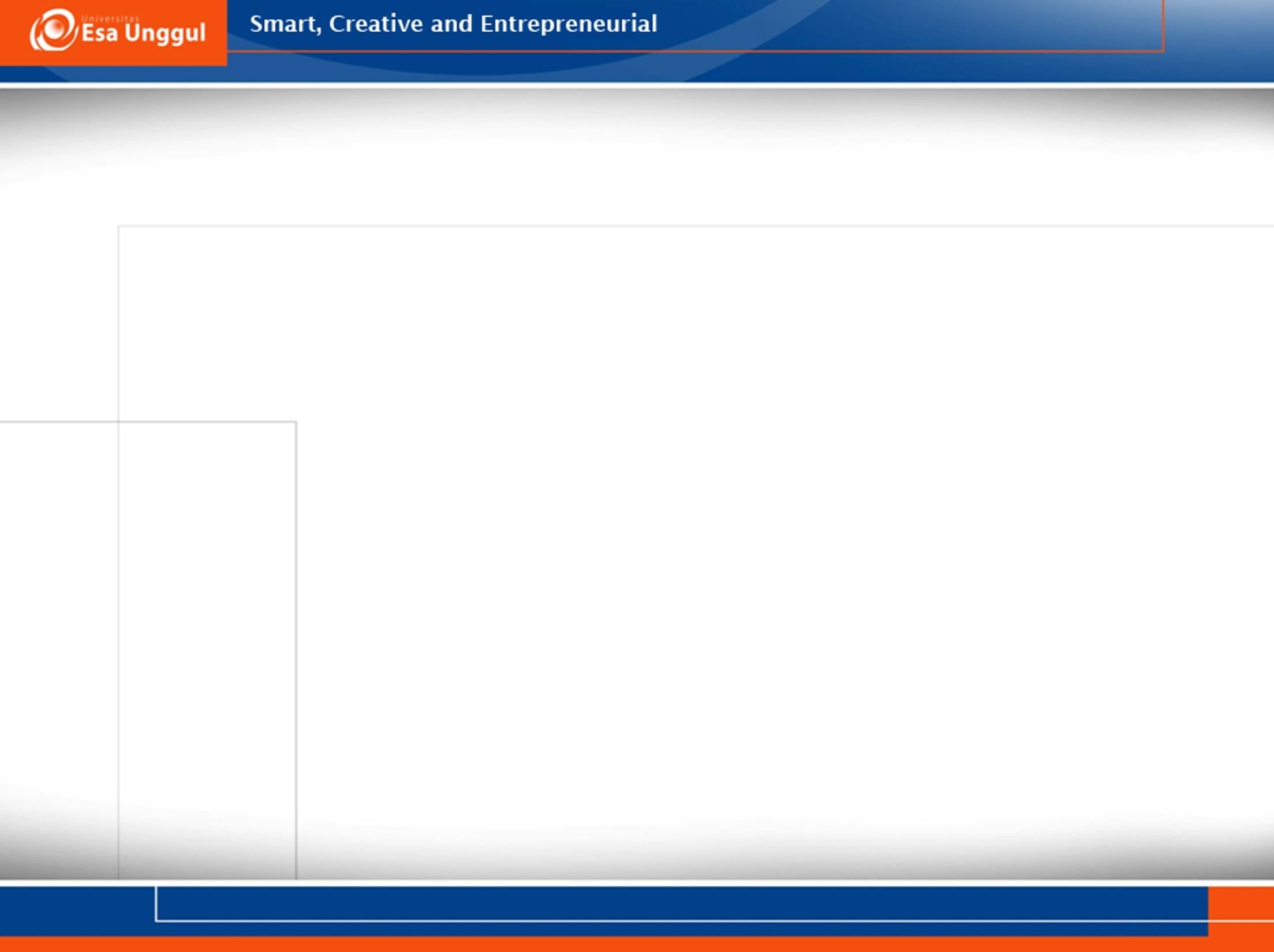 KEMAMPUAN AKHIR YANG DIHARAPKAN
Mahasiswa mampu mentransformasi dari ERD ke SQL
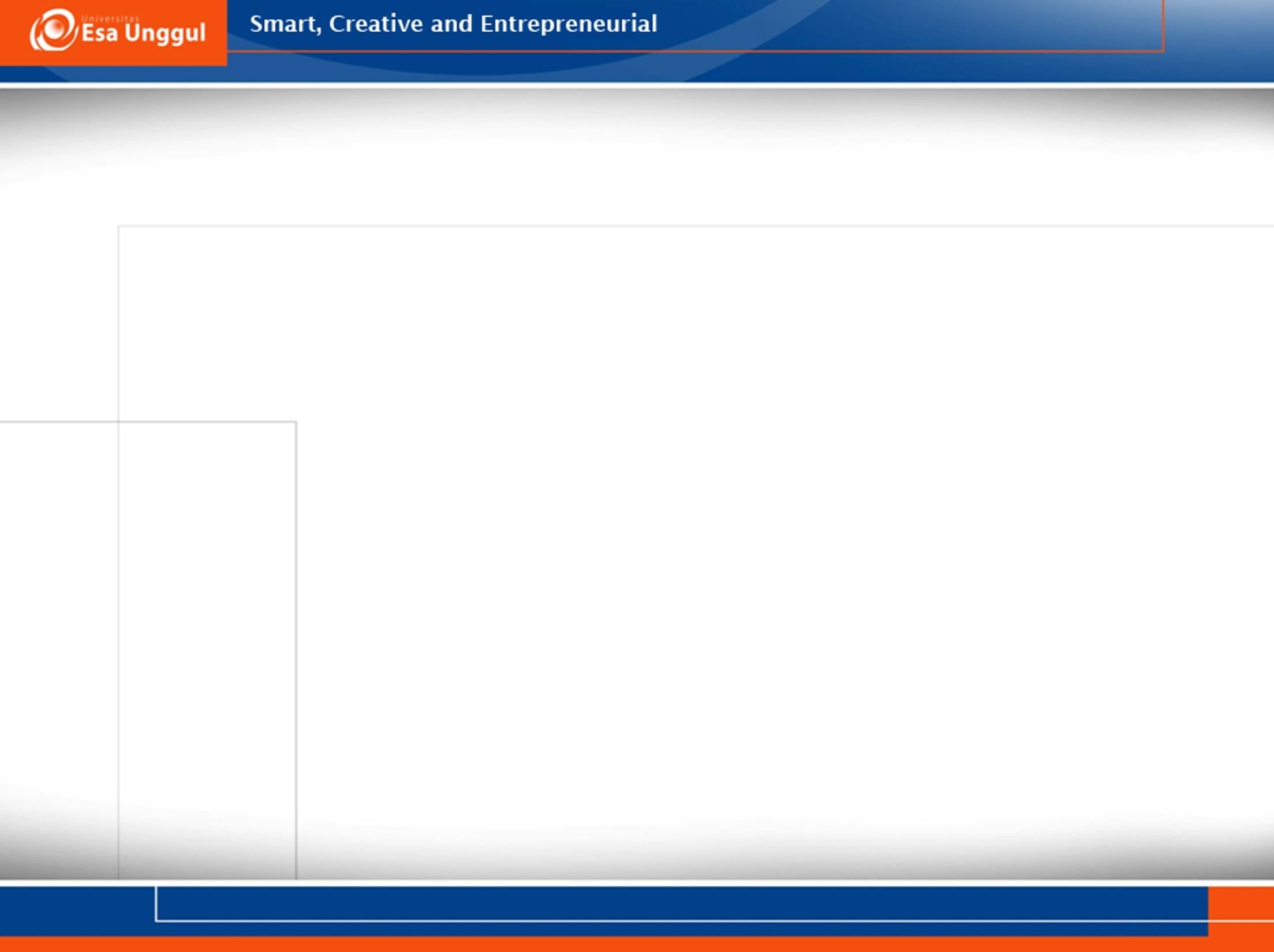 Entity Relationship Diagram (ERD) 

ERD adalah suatu diagram yang digunakan untuk merancang suatu basis data, dipergunakan untuk memperlihatkan hubungan atau relasi antar entitas atau objek yang terlihat beserta atributnya.

Terlepas dari database bahwa objek utama dari pembuatan diagram ERD  menunjukan objek-objek (himpunan entitas) apa saja yang ingin dilibatkan dalam sebuah basis data dan bagaimana hubungan yang terjadi antara objek-objek tersebut.
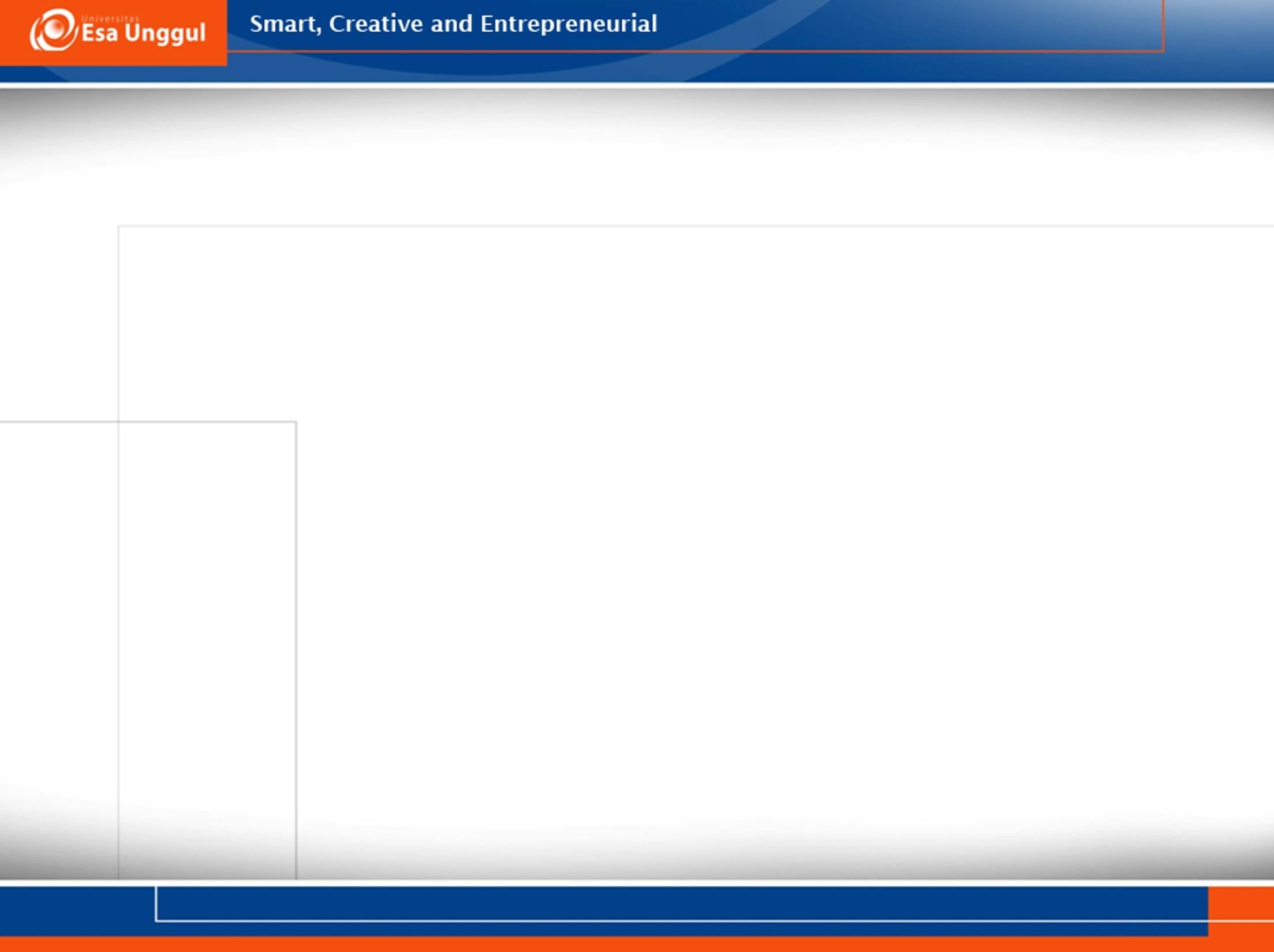 Berikut merupakan tanda yang terdapat di ERD :
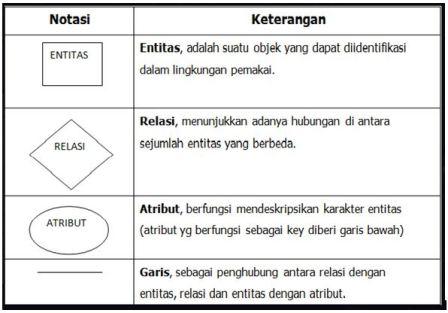 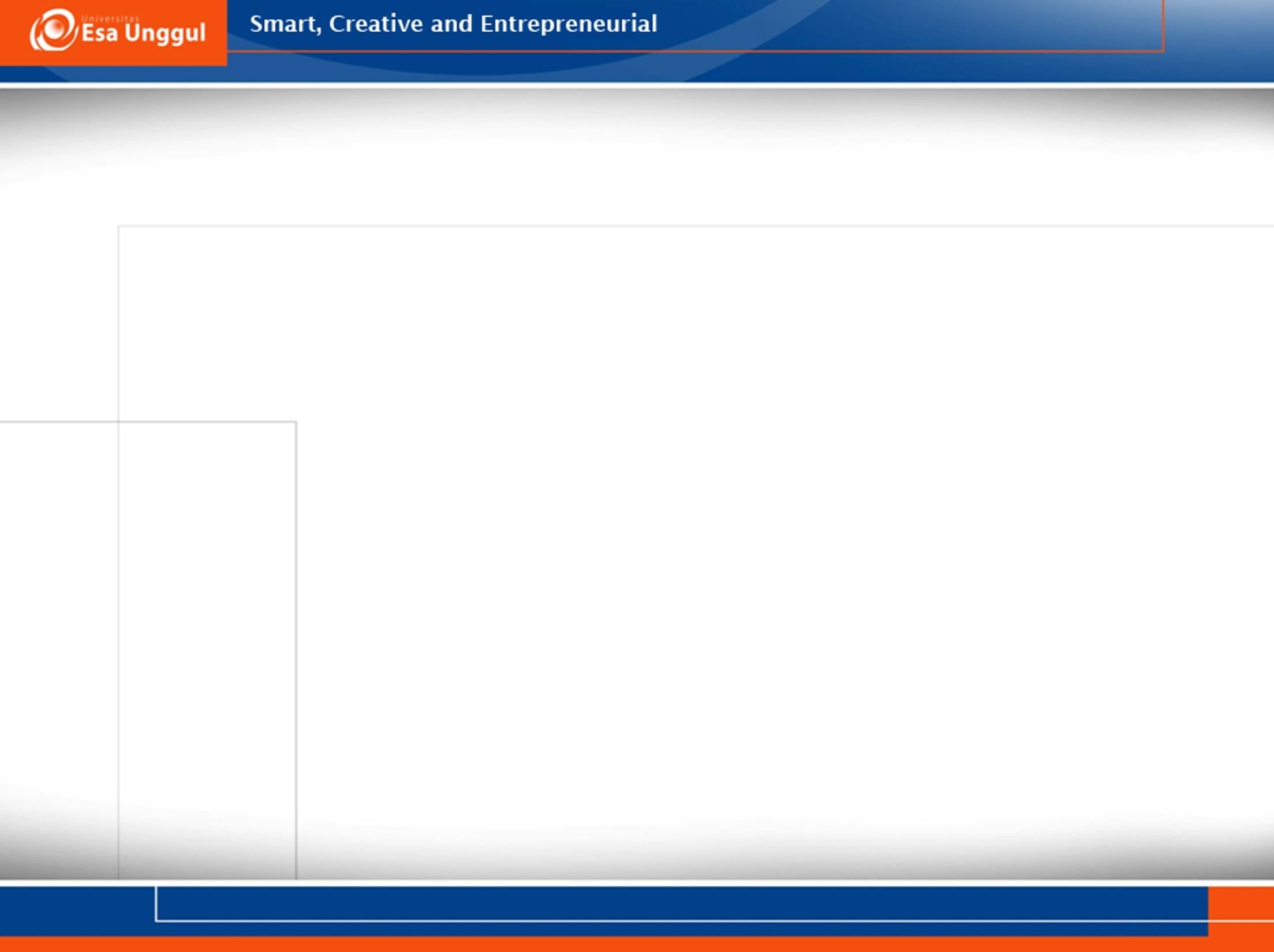 Entitas

Entitas merupakan sebuah elemen lingkungan dari perusahaan , seperti customer atau supplier. Suatu sumber daya , seperti suatu piutang dagang, suatu  produk, atau suatu penjual. Suatu arus informasi , seperti suatu penjualan pemesanan atau suatu faktur.

Di dalam sebuah entitas terdapat beberapa atribut. Atribut merupakan gambaran karakteristik dari sebuah entitas atau himpunan entitas.

Contoh : atribut untuk himpunan entitas mahasiswa adalah nim (PK), nama, program studi
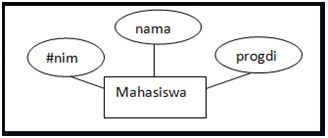 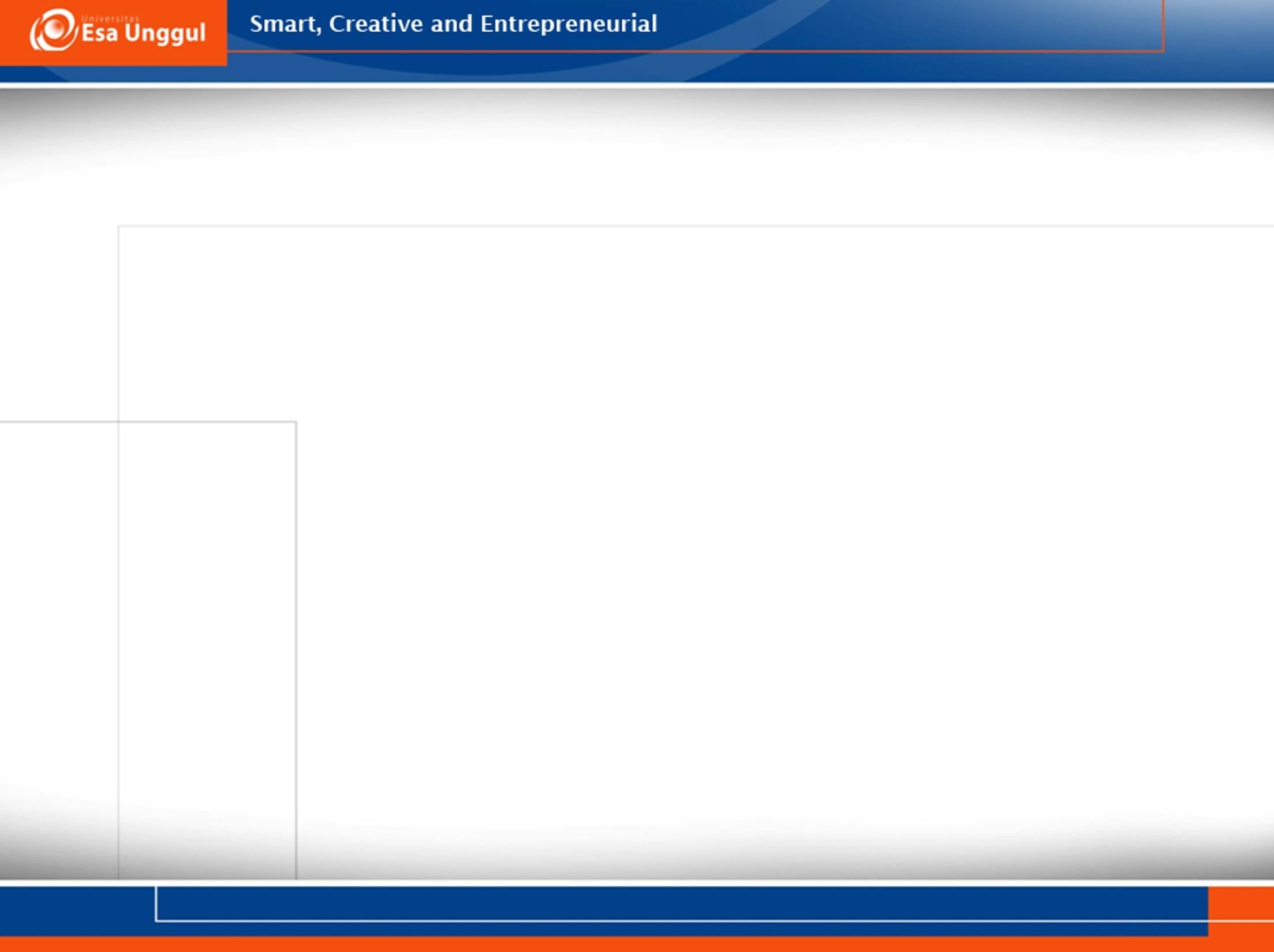 IMPLEMENTASI HIMPUNAN ENTITAS KUAT DAN LEMAH
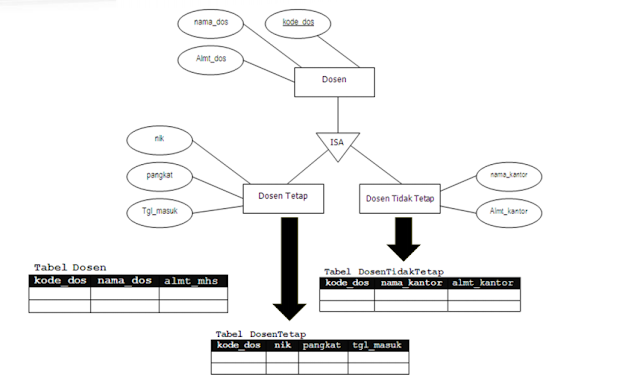 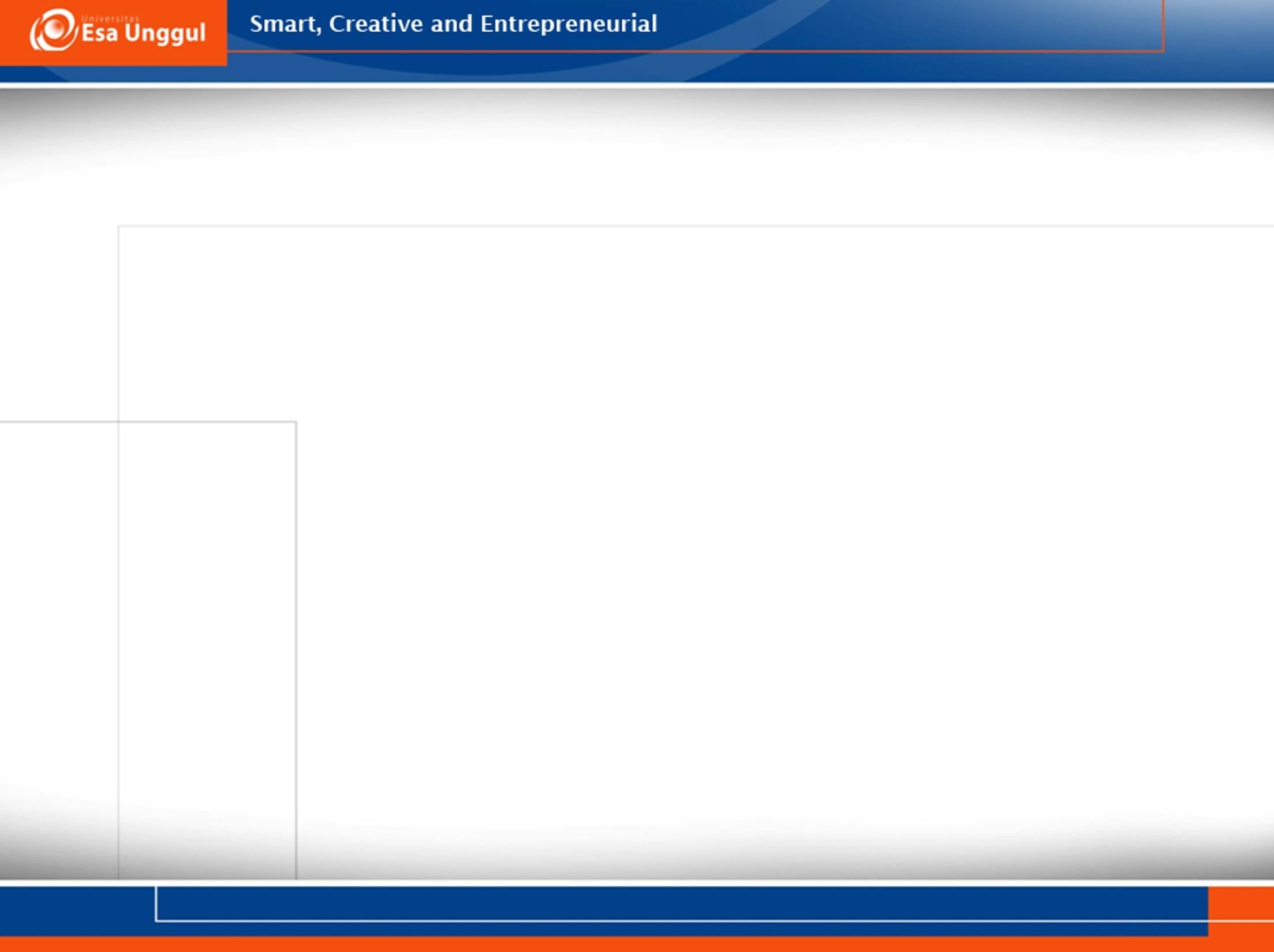 ENTITAS KUAT DAN LEMAH

Entitas Lemah
Entitas lemah adalh entitas yang himpunanya harus memiliki atribut kunci yang terdapat pada entitas kuat yang memiliki relasi dengannya.

Entitas Kuat
Himpunan entitas, jika itu tergabung dalam ERD maka disebut entitas kuat.
Contoh entitas kuat dan lemah:
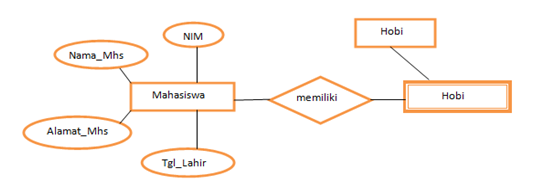 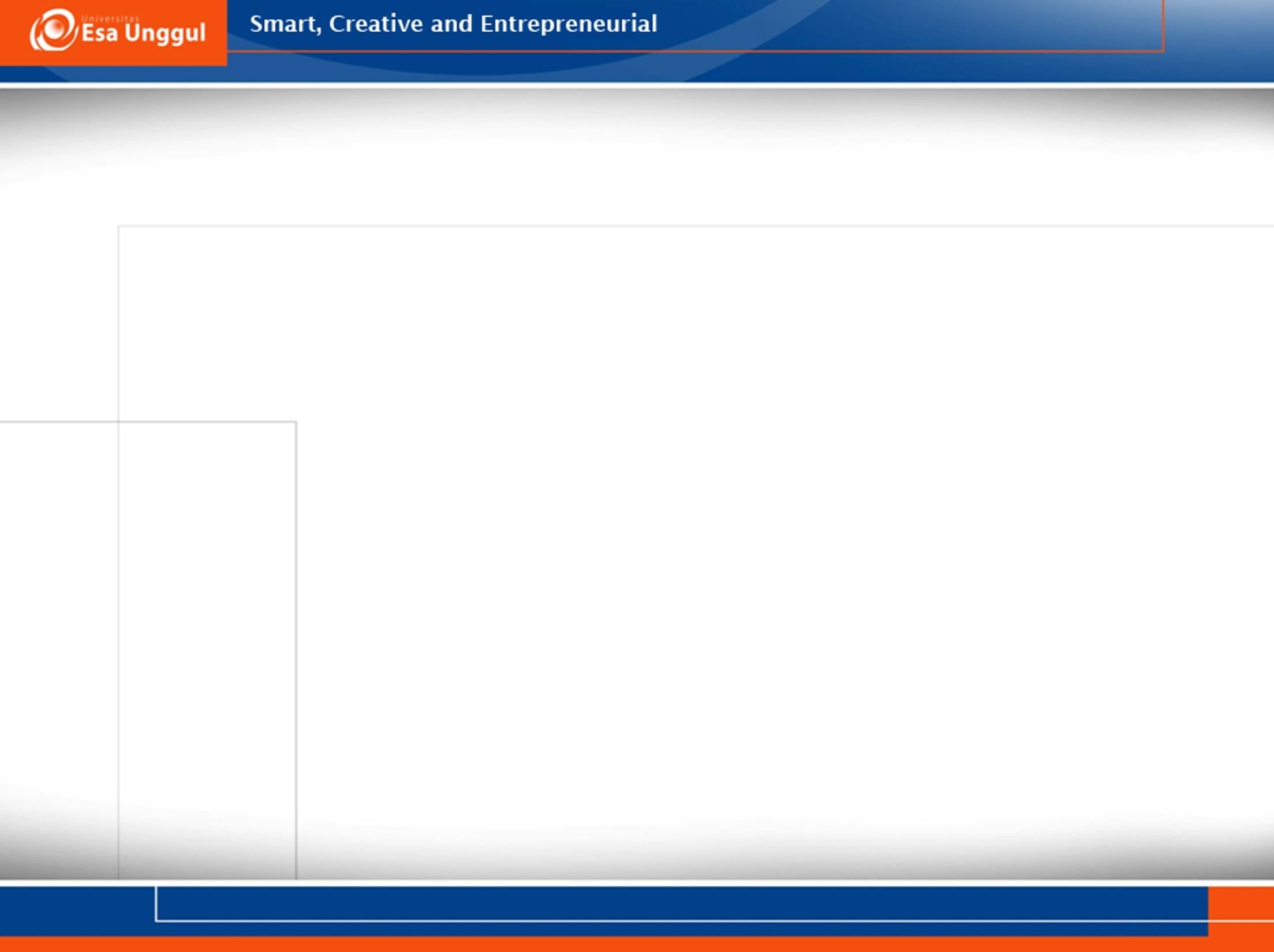 Relasi

Untuk relasi yang berderajat 1-1 (one-to-one) yang didalamnya terdapat hubungan 2 himpunan entitas akan direpresentasikan dalam bentuk penambahan atribut relasi ke salah satu table/ke tabel yang derajat minimumnya > atau ke tabel yang jumlah rownya lebih sedikit.

Untuk relasi yang berderajat 1-N (one-to-many) direpresentasikan dalam bentuk penambahan atribut kunci dari himpunan entitas yang berderajat 1 ke tabel yang berderajat N

Untuk relasi yang berderajat N-N (many to many) akan direpresentasikan dalam bentuk tabel khusus yang memiliki field (foreign key) yang berasal dari key-keyhimpunan entitas yang berelasi
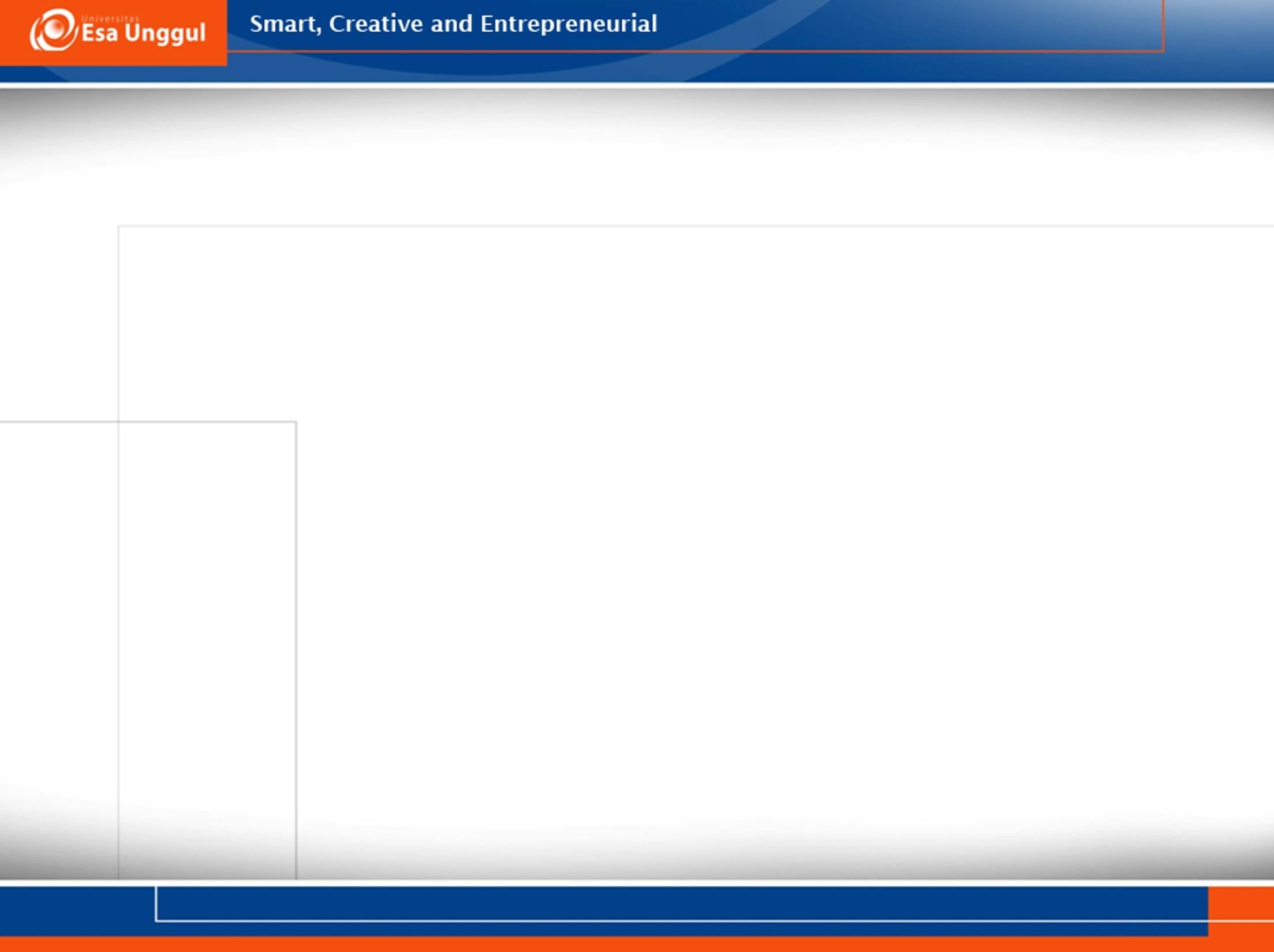 Dalam ERD, hubungan (relasi) dapat terdiri dari sejumlah entitas yang disebut dengan derajad relasi. Derajad relasi maksimum disebut dengan kardinalitas sedangkan derajad minimum disebut dengan modalitas.
Jadi kardinalitas relasi menunjukkan jumlah maksimum entitas yang dapat berelasi dengan entitas pada himpunan entitas lain.
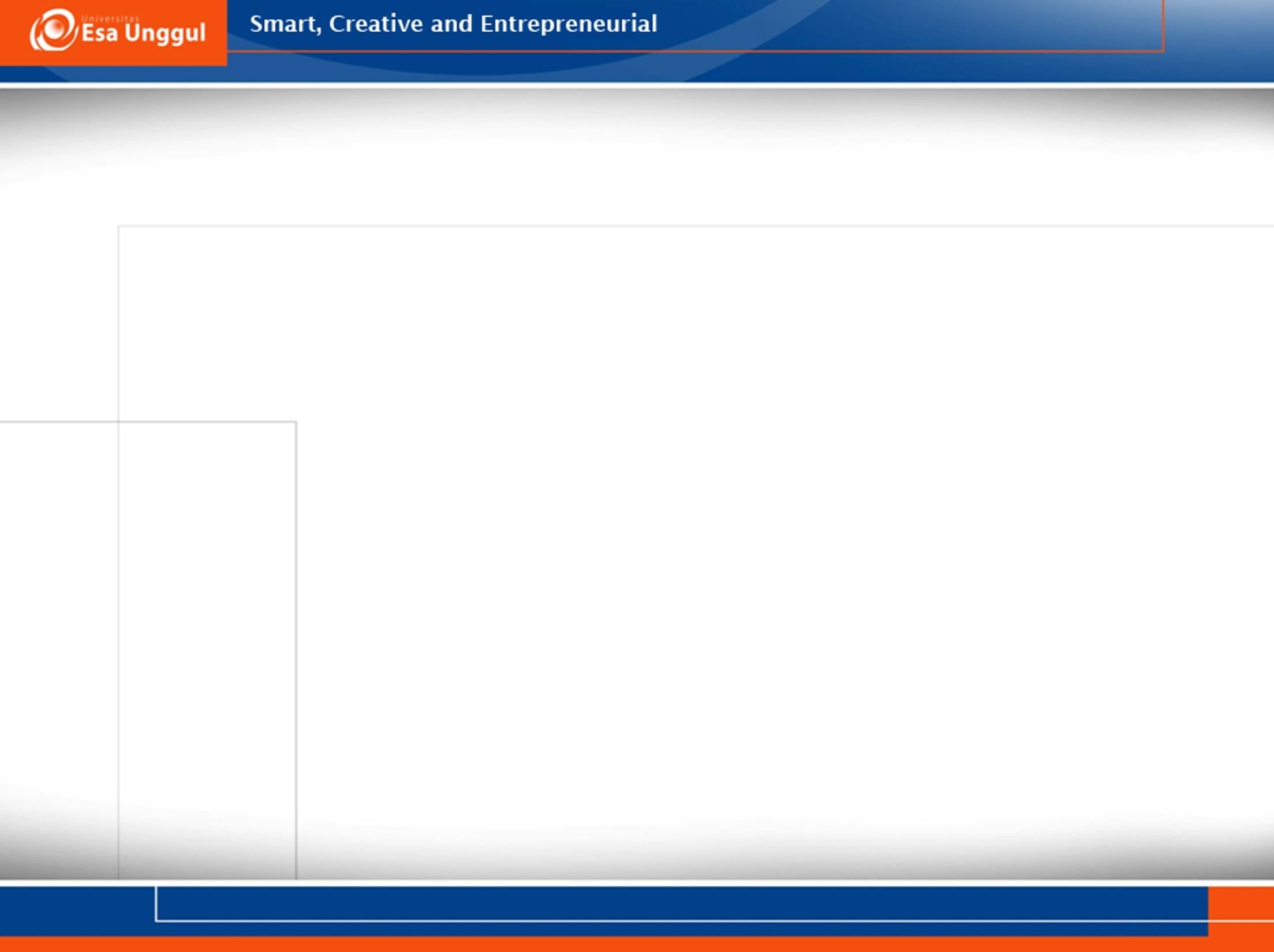 Kardinalitas relasi yang terjadi diantara dua himpunan entitas (misalnya A dan B) dapat berupa :

Satu ke satu (one to one/ 1-1)

Setiap entitas pada himpunan entitas A dapat berelasi dengan paling banyak satu entitas pada himpunan entitas B, demikian juga sebaliknya.
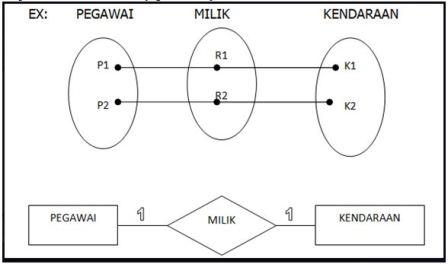 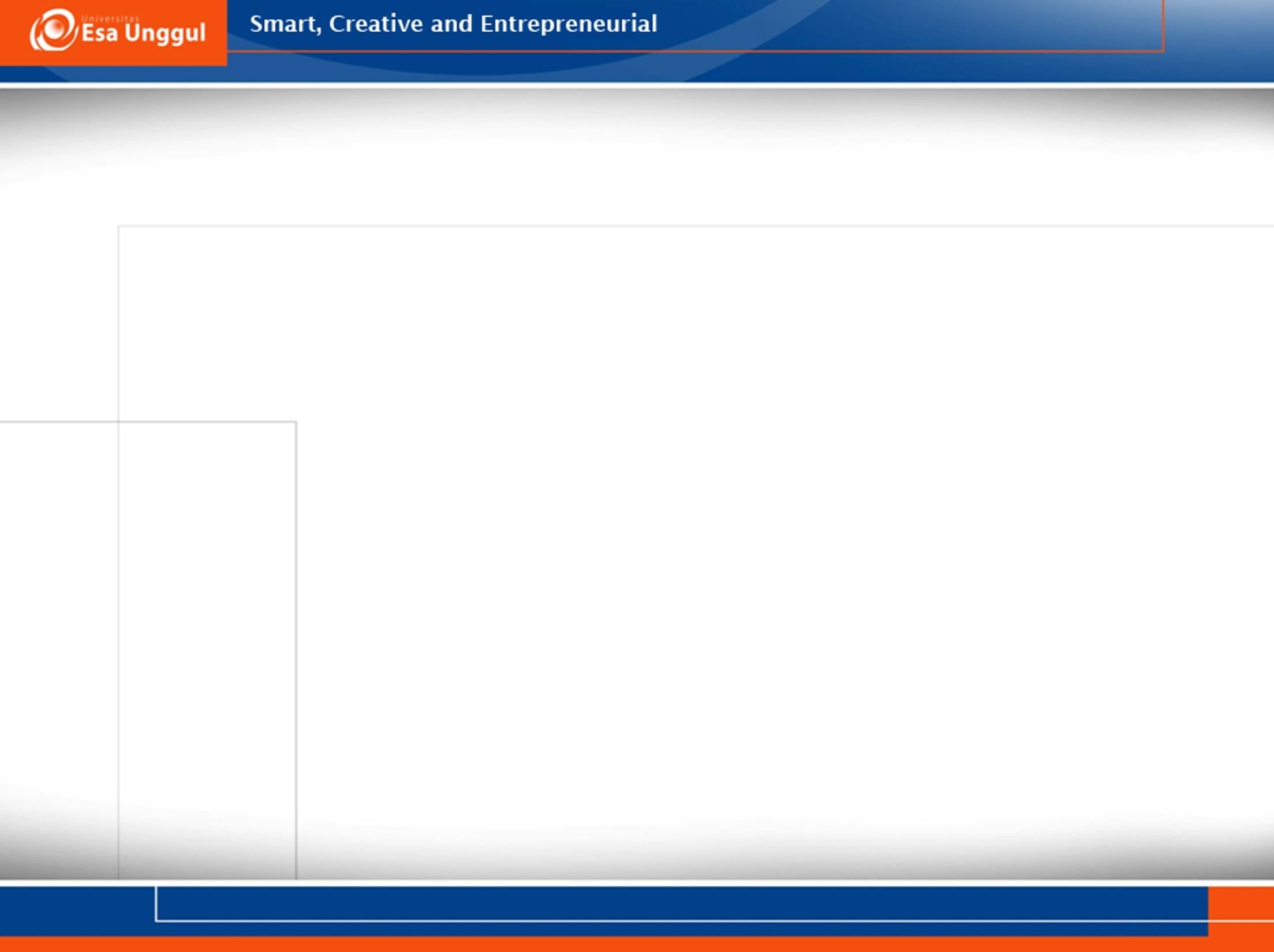 Satu ke banyak (one to many/ 1- N ) / N-1

Setiap entitas pada himpunan entitas A dapat berelasi dengan banyak entitas pada himpunan entitas B, tetapi tidak sebaliknya. Atau Setiap entitas pada himpunan entitas A hanya dapat berelasi dengan satu entitas pada himpunan entitas B, tetapi tidak sebaliknya.
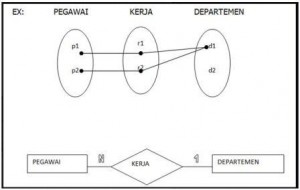 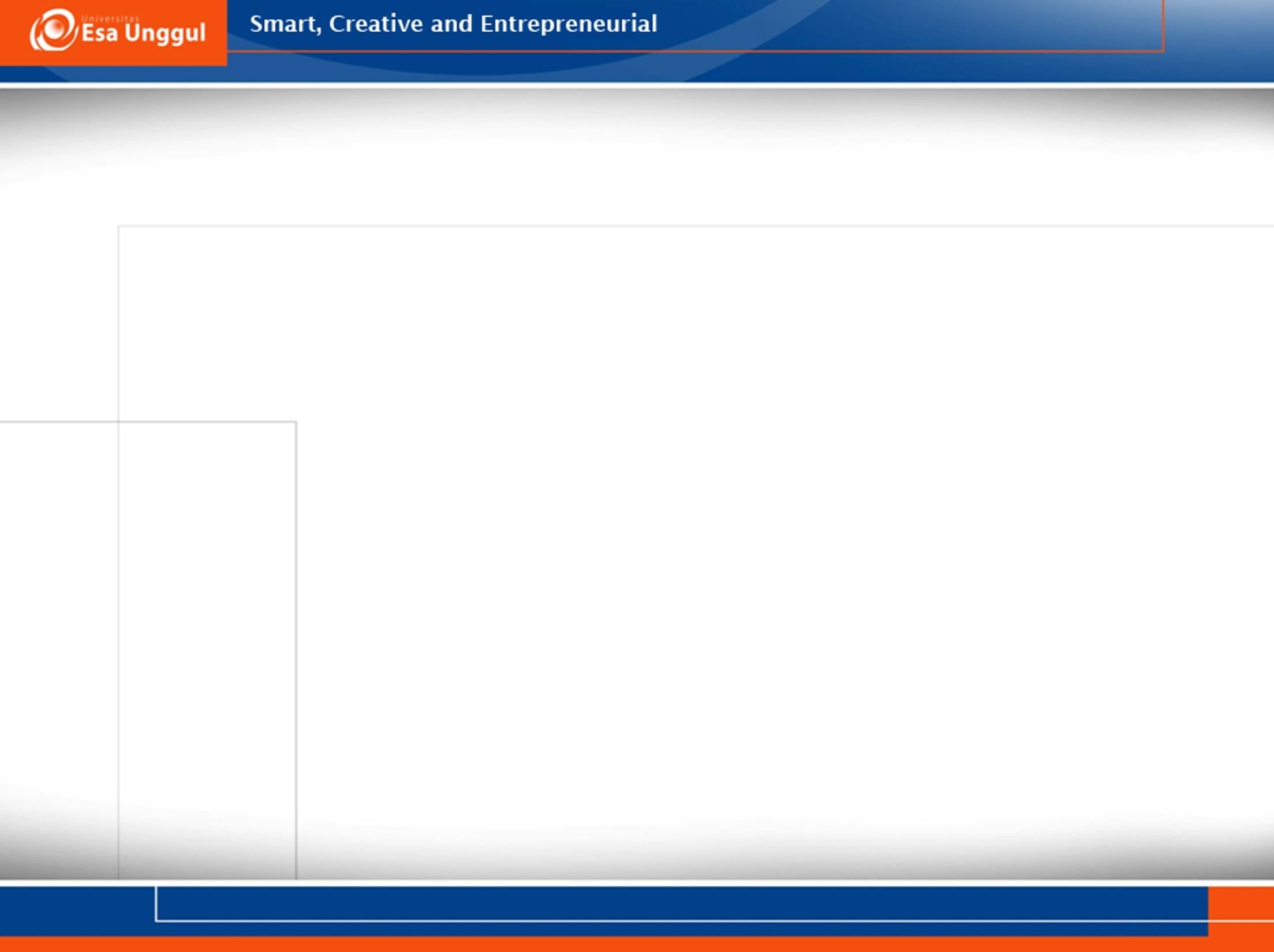 Banyak ke banyak (many to many/ N –N)

Setiap entitas pada himpunan entitas A dapat berelasi dengan banyak entitas pada himpunan entitas B, demikian juga sebaliknya.
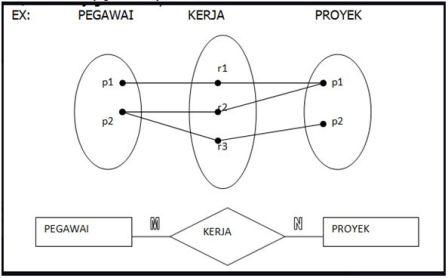 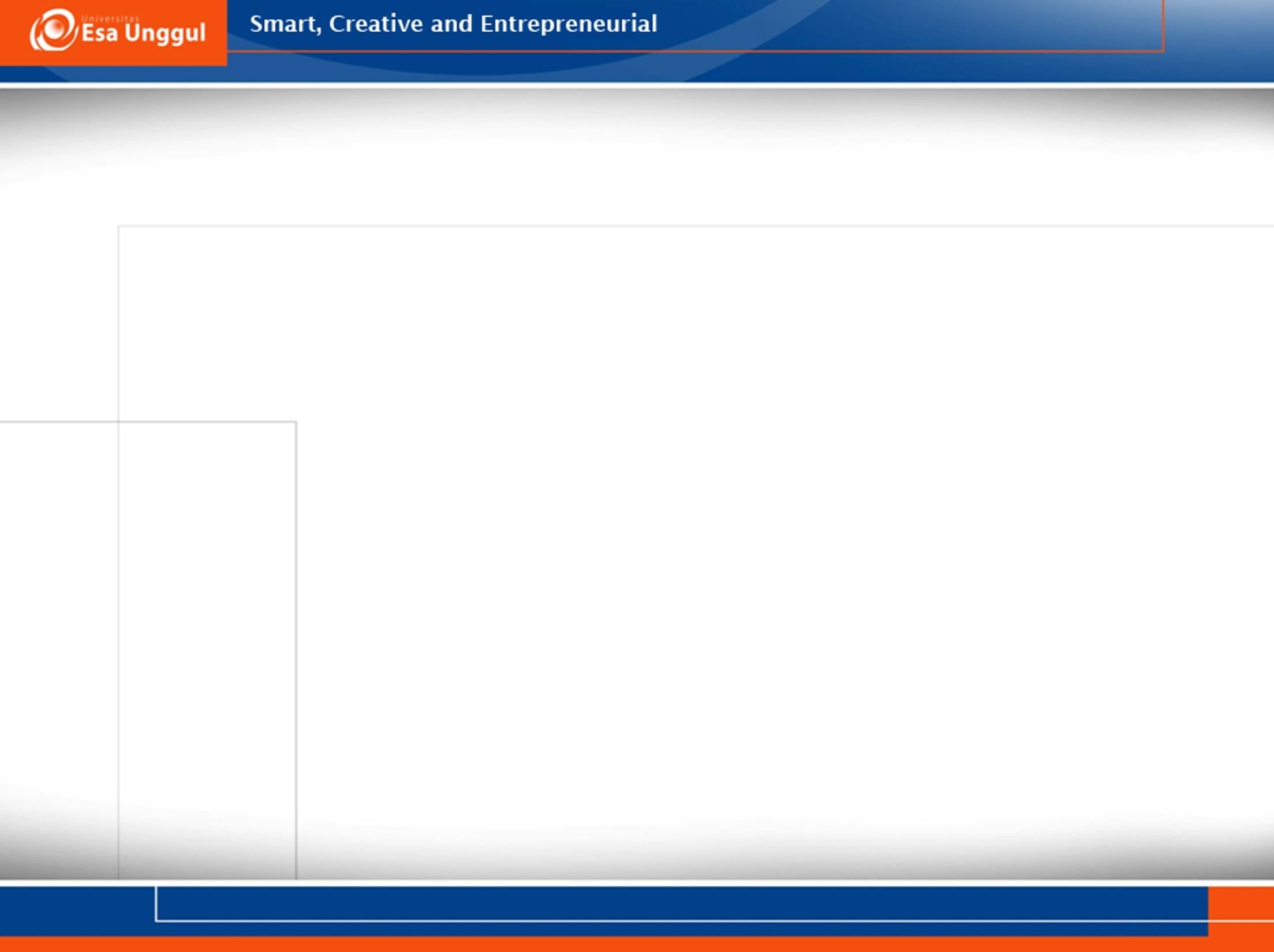 Penggunaan key merupakan cara untuk membedakan suatu entitas didalam himpunan entitas dengan entitas lain. Key dipilih karena unik, untuk setiap entitas sehingga bisa di bedakan dari entitas yang lain. Kita bisa mendefinisikan key sebagai satu atau gabungan dari beberapa atribut yang dapat membedakan semua row dalam relasi secara unik.

Ada 3 macam key:
Super Key
Superkey yaitu satu atau lebih atribut (kumpulan atribut) yang dapat membedakan satiap baris data dalam sebuah relasi secara unik.
Contoh super key yaitu =
Nim, nama, alamat, kota
Nim, nama, alamat
Nim, nama
Nim
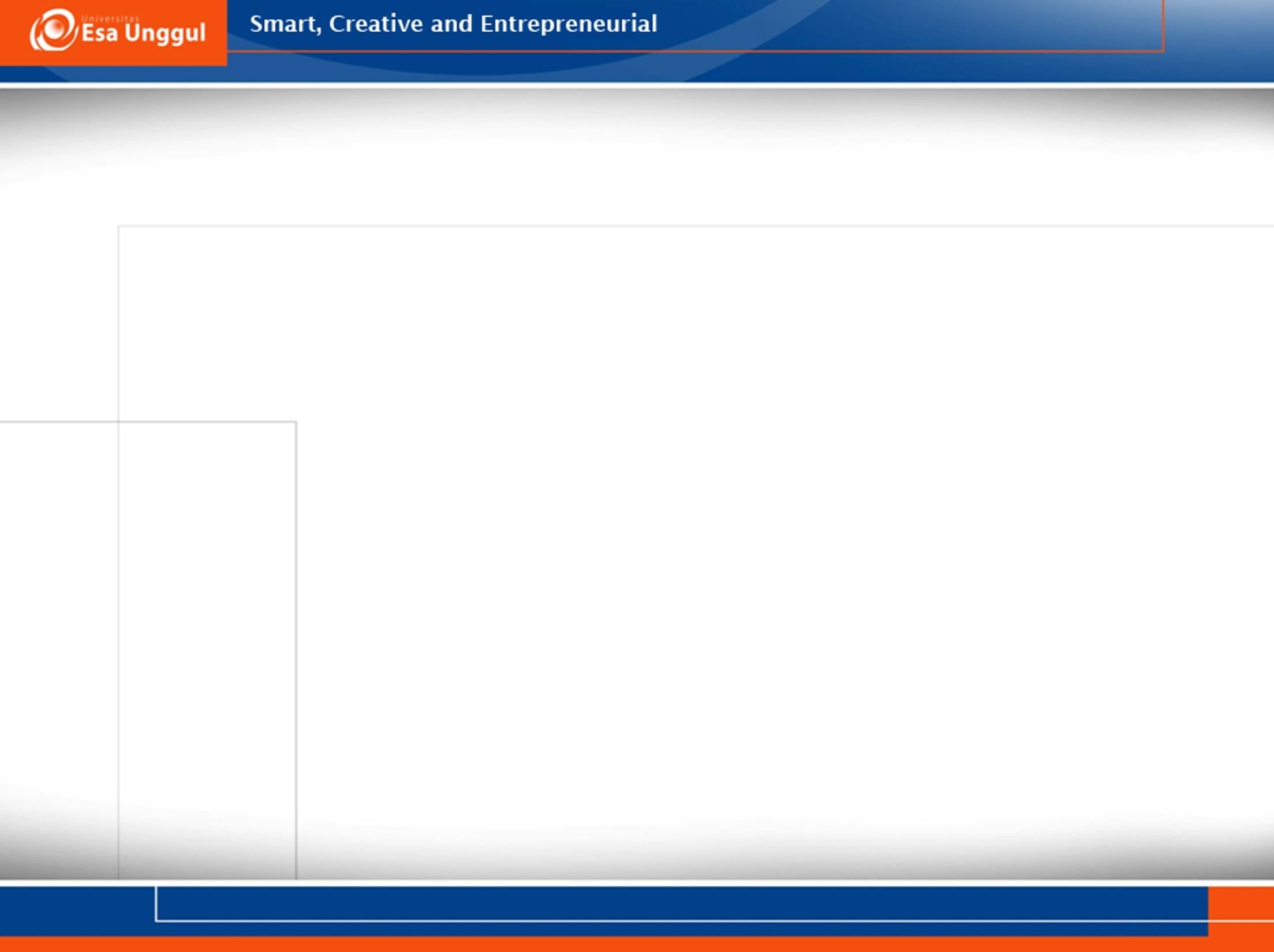 Candidat Key
Kumpulan atribut minimal yang dapat membedakan setiap baris data dalam sebuah relasi secara unik
Contoh : Nim

Primary Key
Primary key merupakan salah satu dari candidate key yang terpilih. 
Alasan pemilihan primary key :
Lebih sering di jadikan acuan
Lebih ringkas
Jaminan keunikan key lebih baik

Contoh dari primary key adalah Nim.

Jika sebuah primary key terhubung ke table/entity lain, maka keberadaan primary key pada entity tersebut di sebut sebagai foreign key ( kunci tamu ).
Misal : Primary Key Kode Dosen dari entity Dosen digunakan juga pada field entity KRS, maka keberadaan field Kode Dosen pada entity KRS disebut sebagai foreign key.
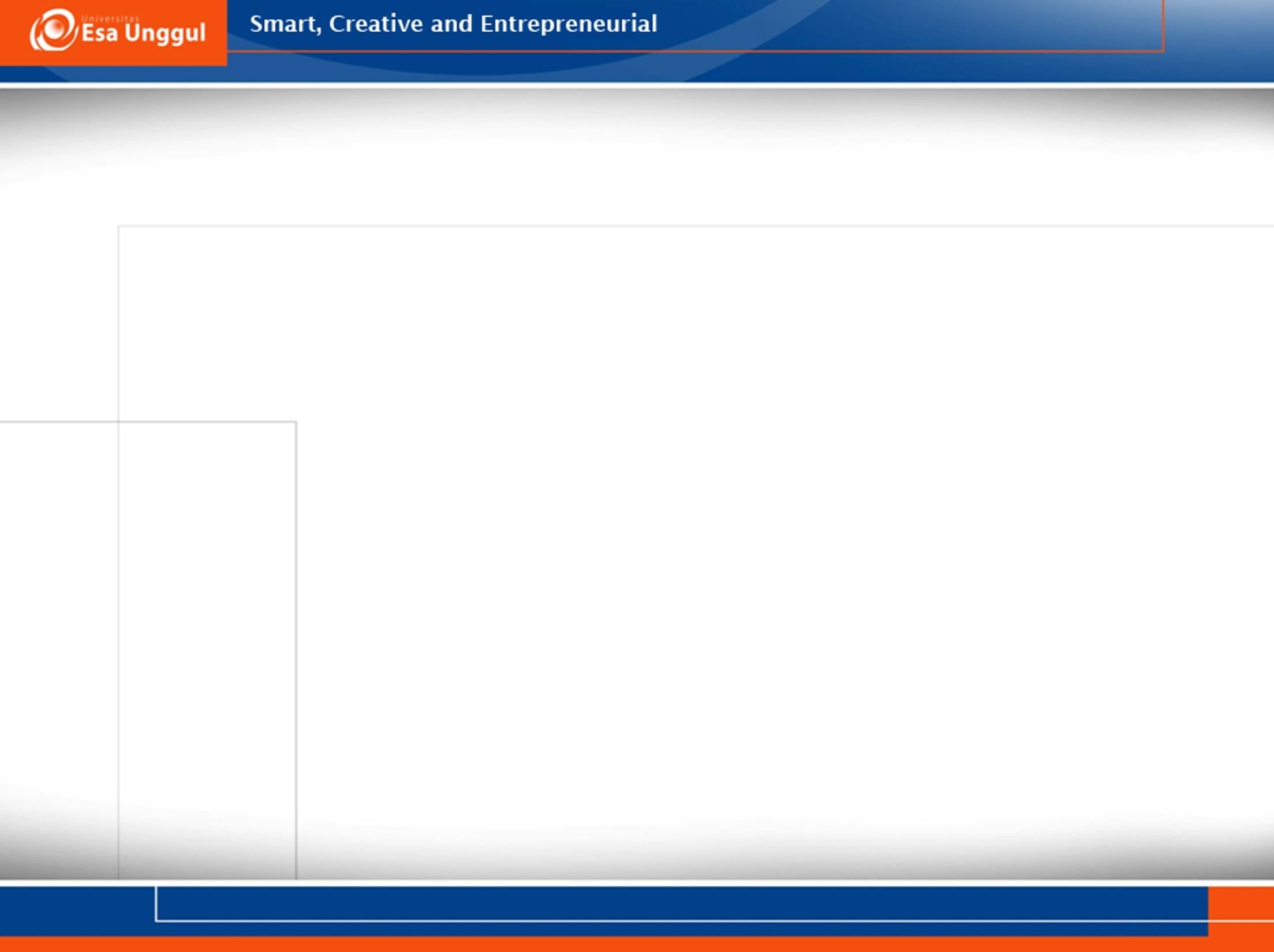 Tahapan Cara Membuat ERD

Tahap 1: Penentuan Entitas
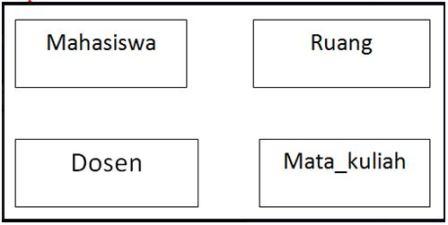 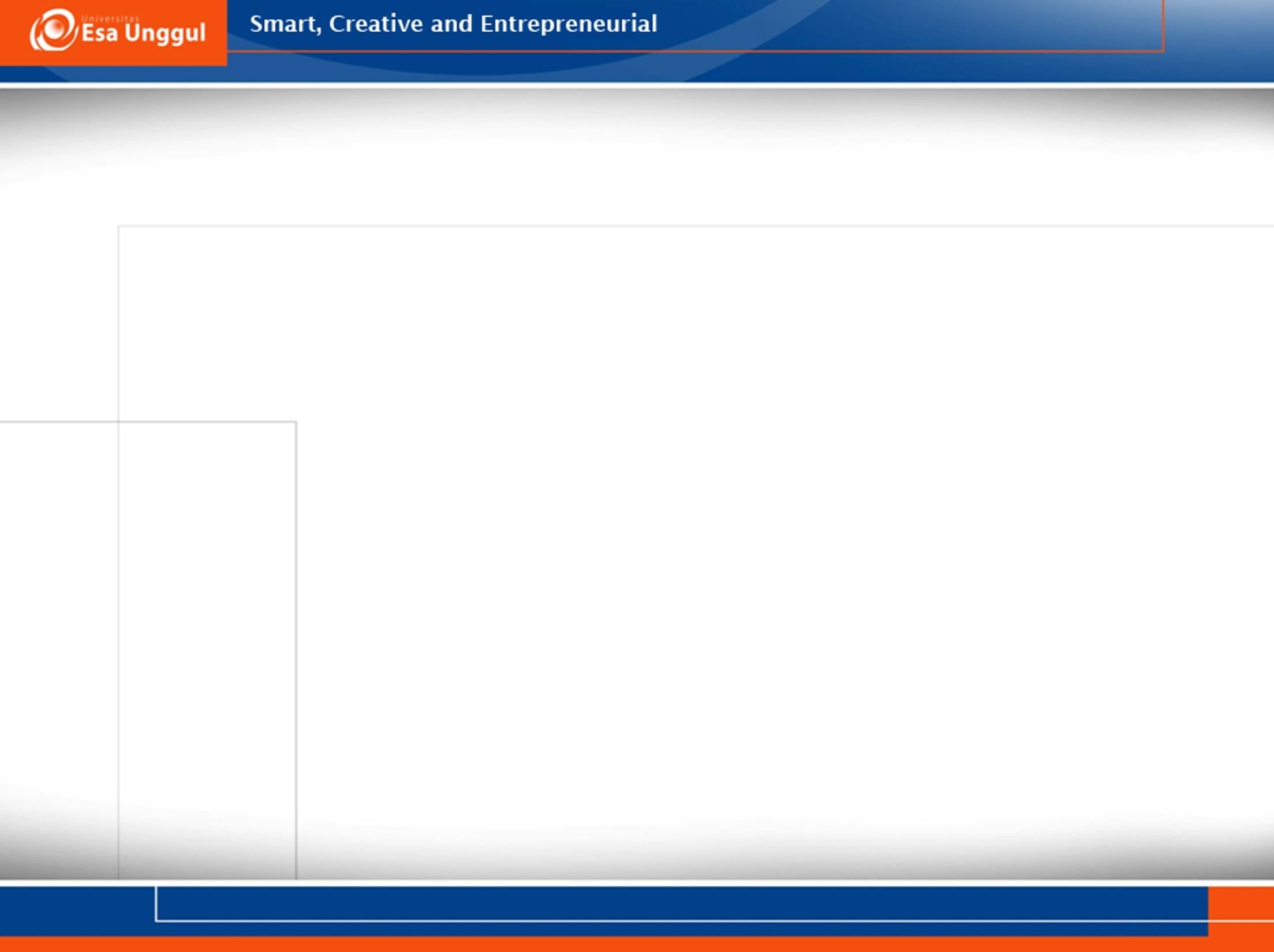 Tahap 2 : Penentuan Atribut

Mahasiswa:
nim: nomor induk mahasiswa (integer) PK
nama_mhs: nama lengkap mahasiswa (string)
alamat_mhs: alamat lengkap mahasiswa (string)
Dosen:
nip: nomor induk pegawai (integer) PK
nama_dosen: nama lengkap dosen (string)
alamat_dosen: alamat lengkap dosen (string)
Mata_kuliah:
kode_mk: kode untuk mata kuliah (integer) PK
nama_mk: nama lengkap mata kuliah (string)
deskripsi_mk: deskripsi singkat mengenai mata kuliah (string)
Ruang:
kode_ruang: kode untuk ruang kelas (string) PK
lokasi_ruang: deskripsi singkat mengenai lokasi ruang kelas (string)
kapasitas_ruang: banyaknya mahasiswa yang dapat ditampung (integer)
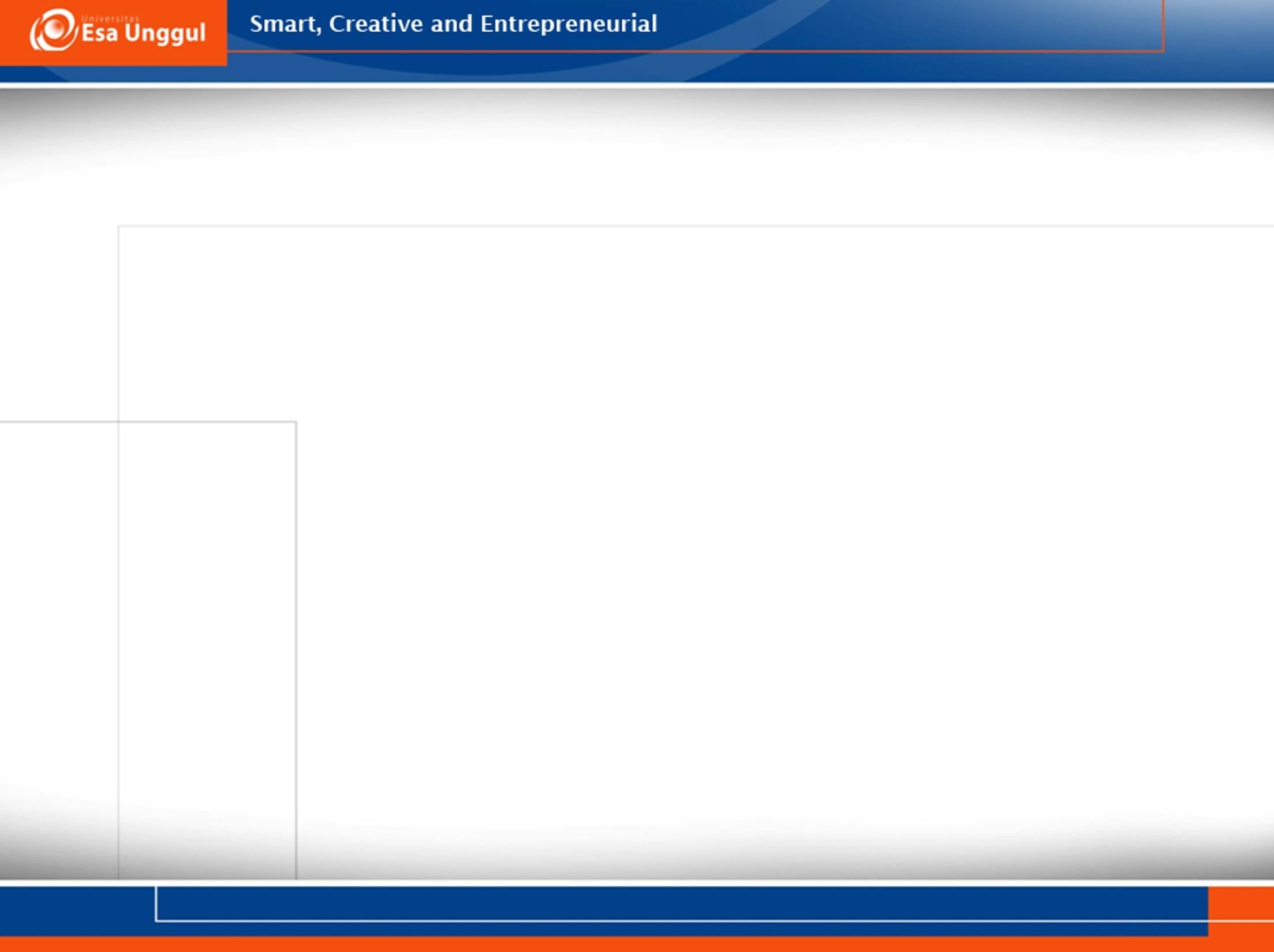 Tahap 2 : Penentuan Atribut
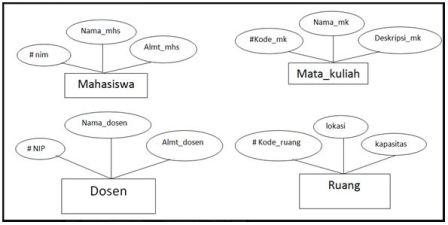 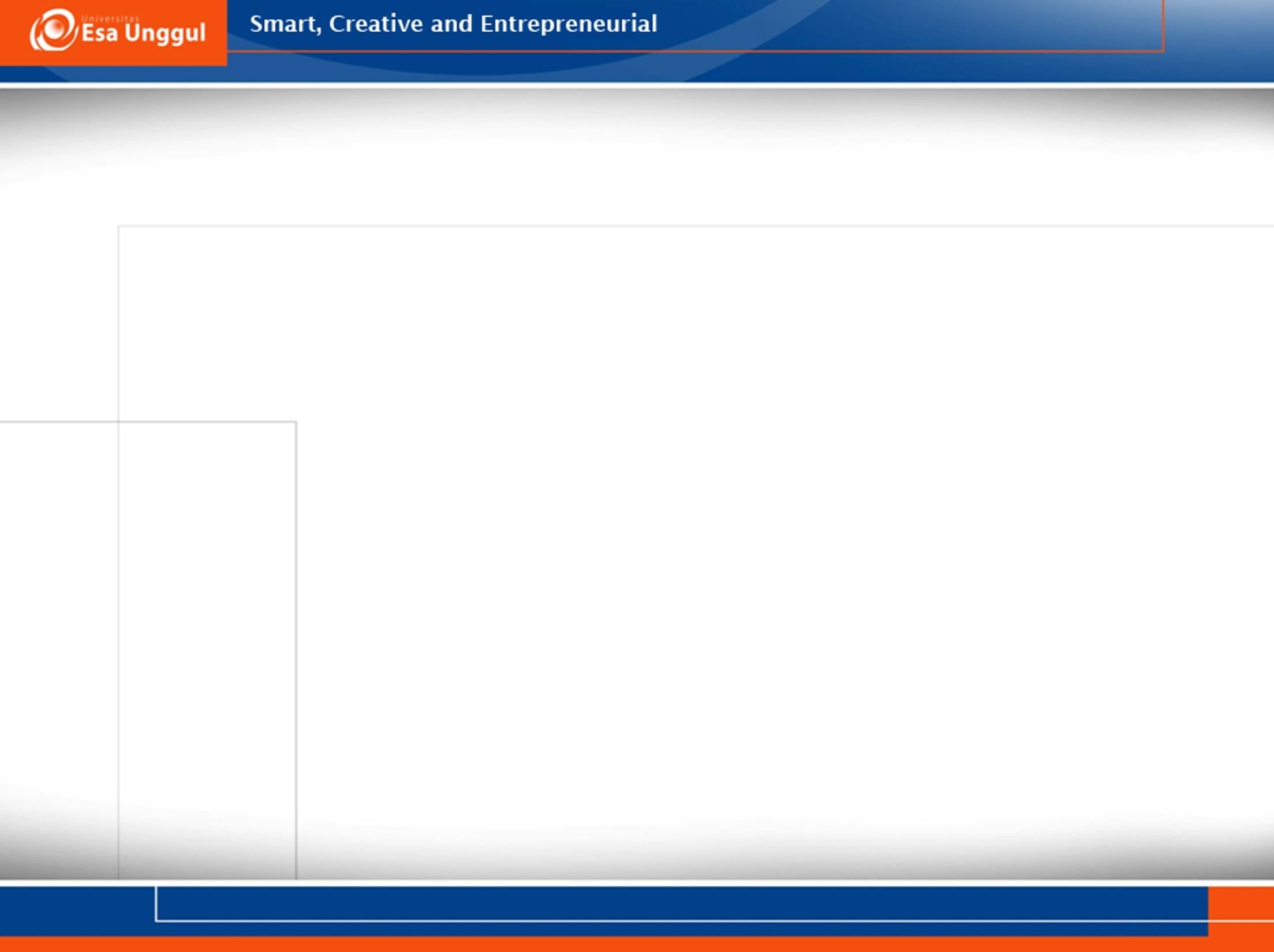 Tahap 3 : Penentuan Kardinalitas Relasi
Hubungan :
a.  ruang digunakan untuk mata_kuliah:
Tabel utama: ruang
Tabel kedua: mata_kuliah
Relationship: One-to-one (1:1)
Attribute penghubung: kode_ruang (FK kode_ruang di mata_kuliah)
b.  dosen mengajar mata_kuliah:
Tabel utama: dosen
Tabel kedua: mata_kuliah
Relationship: One-to-many (1:n)
Attribute penghubung: nip (FK nip di mata_kuliah)
c.  dosen membimbing mahasiswa:
Tabel utama: dosen
Tabel kedua: mahasiswa
Relationship: One-to-many (1:n)
Attribute penghubung: nip (FK nip di mahasiswa)
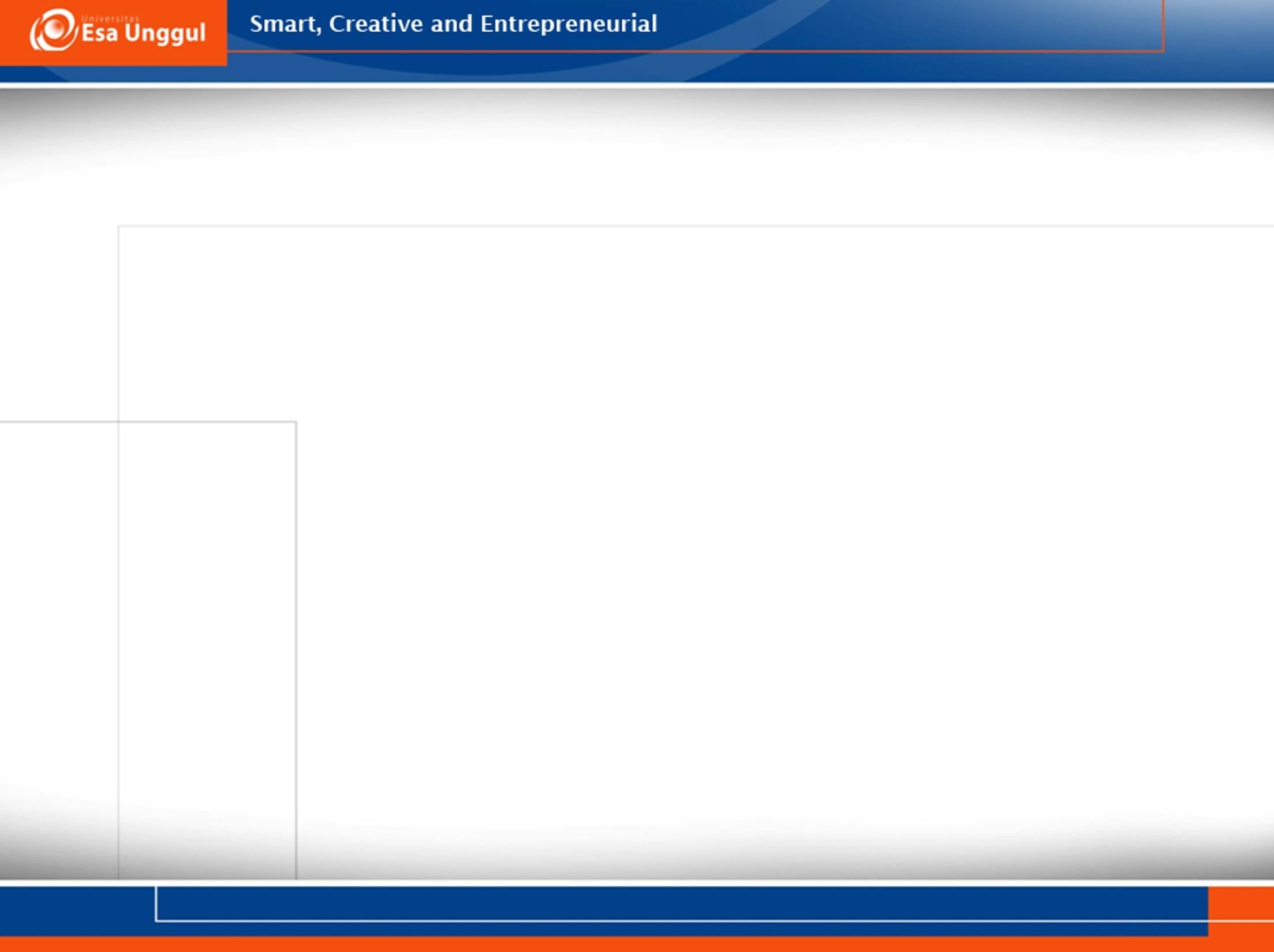 d.  mahasiswa mengambil mata_kuliah:
Tabel utama: mahasiswa, mata_kuliah
Tabel kedua: mhs_ambil_mk
Relationship: Many-to-many (m:n)
Attribute penghubung: nim, kode_mk (FK nim, kode_mk di mhs_ambil_mk)
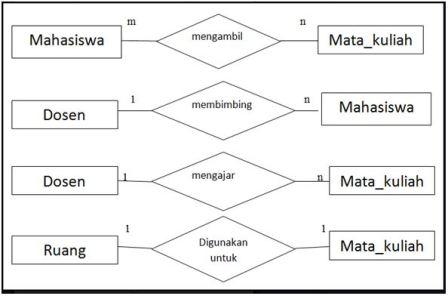 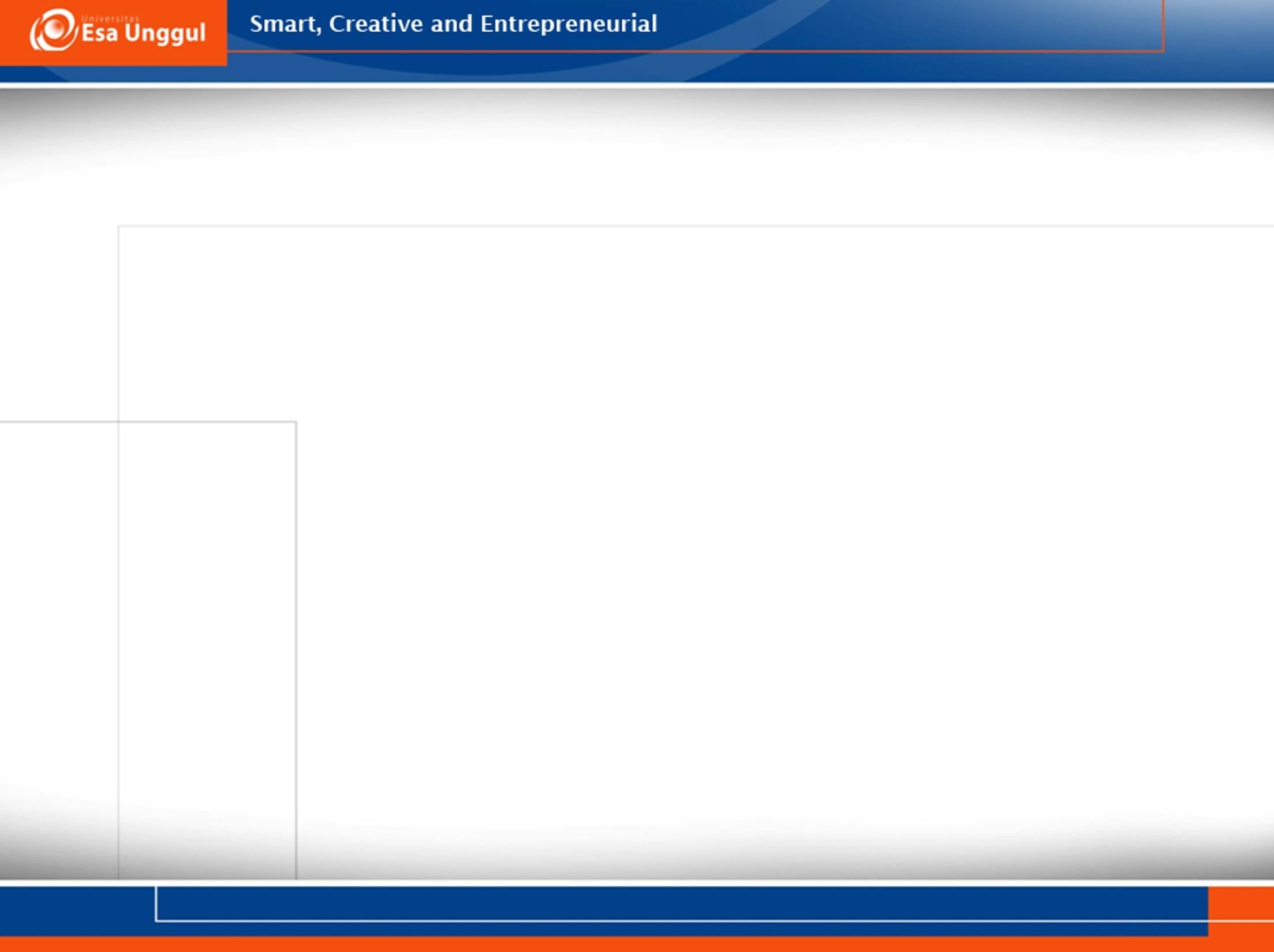 Tahap 4 : Pembuatan ERD
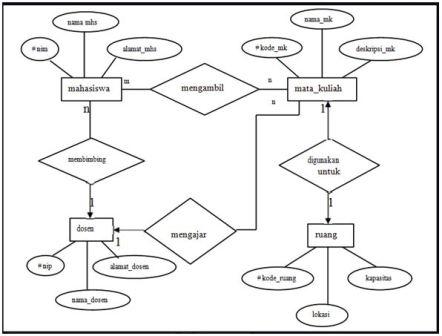 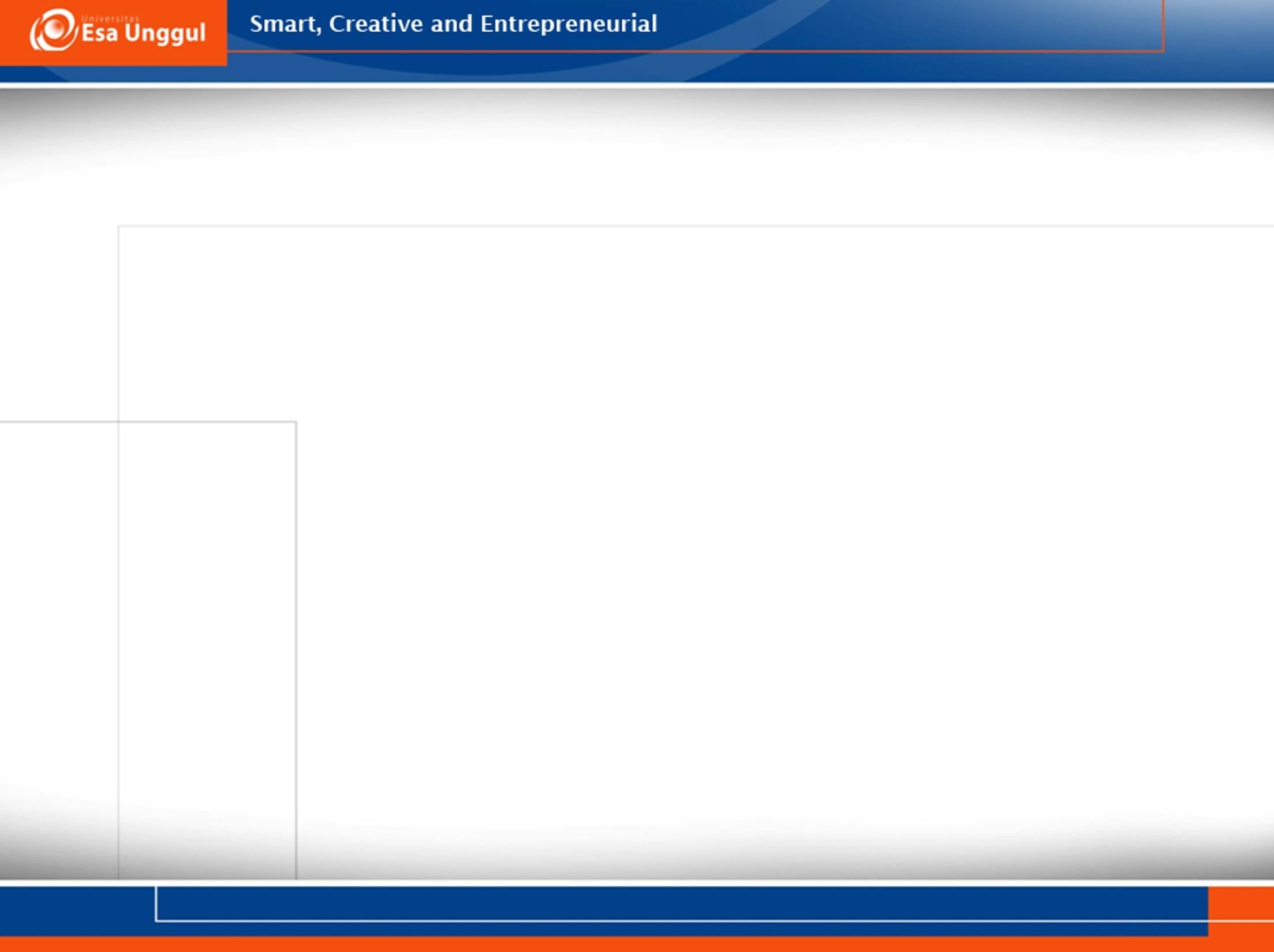 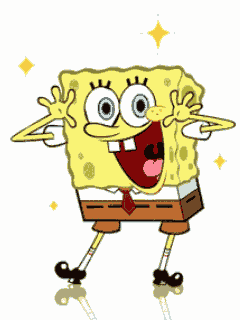 SEKIAN DAN TERIMA KASIH